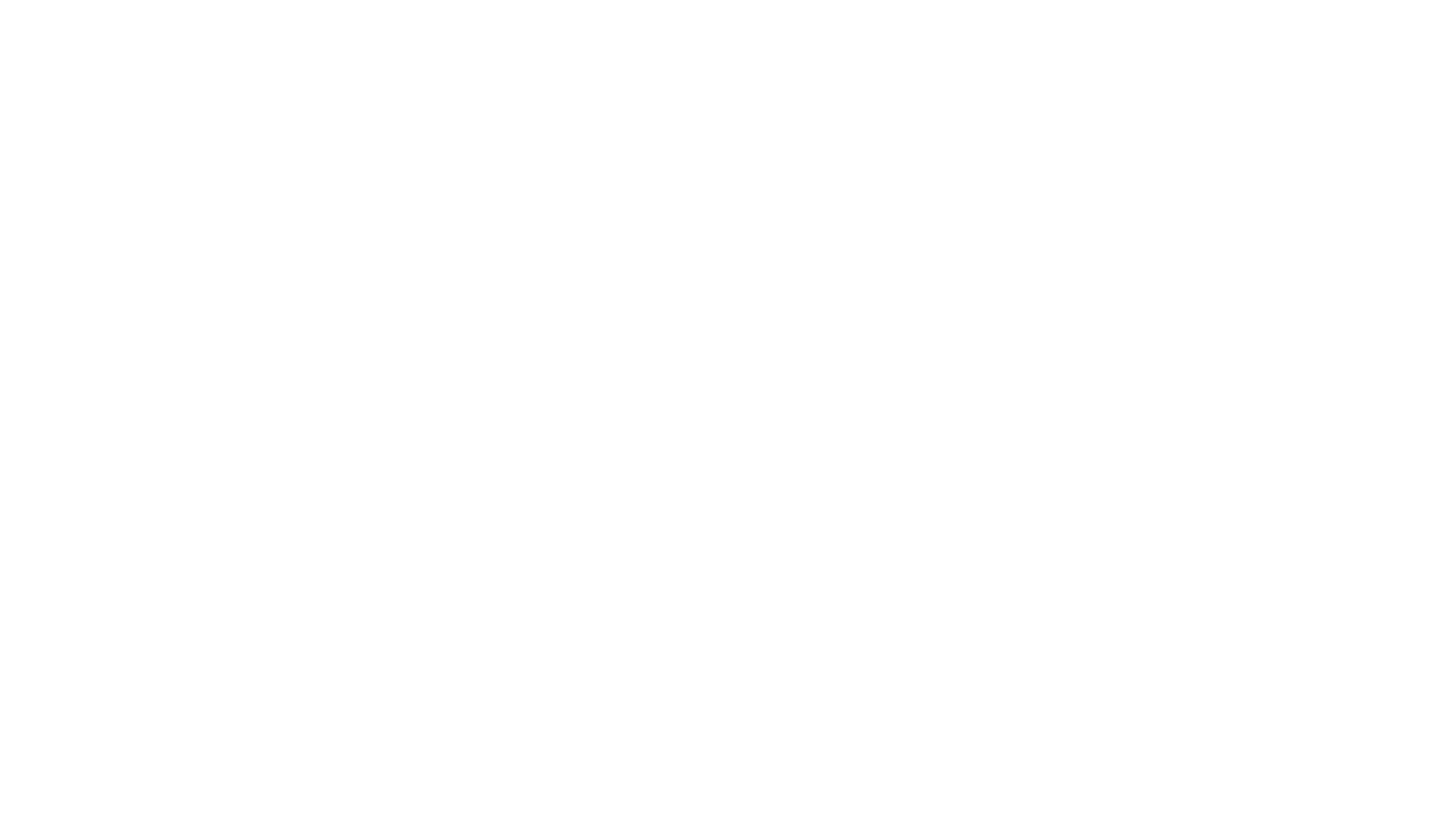 Many WatersRiparian Restoration on Spring Creeks in an Urban Landscape
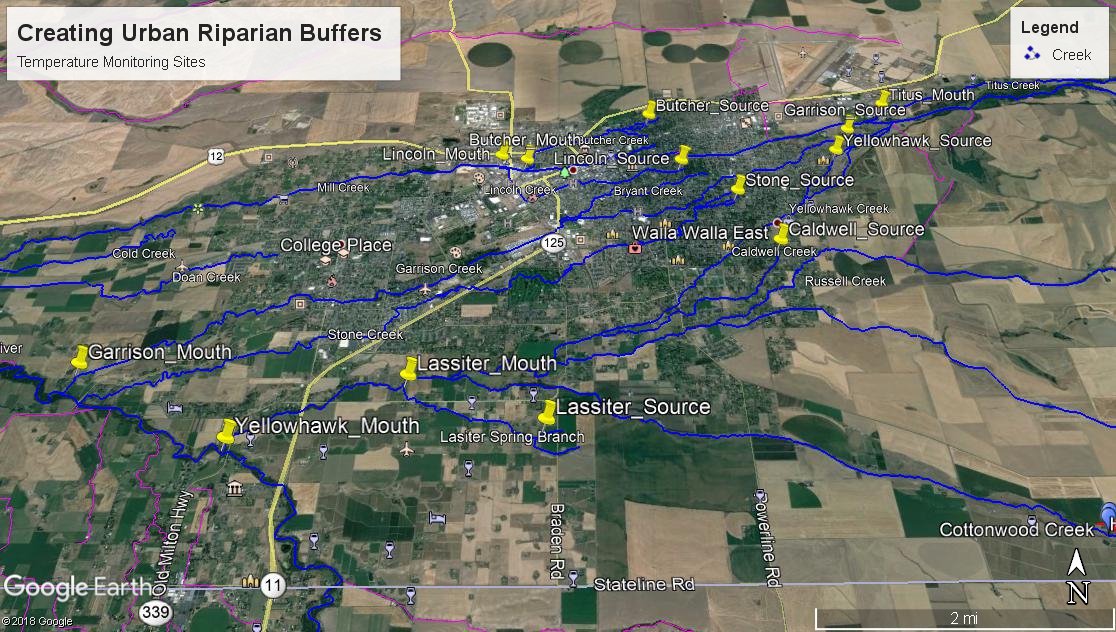 Creating Urban Riparian Buffers (CURB) Walla Walla County Conservation DistrictTri-State SteelheadersKooskooskie Commons
Considerations for selecting riparian restoration projects in urban landscapes
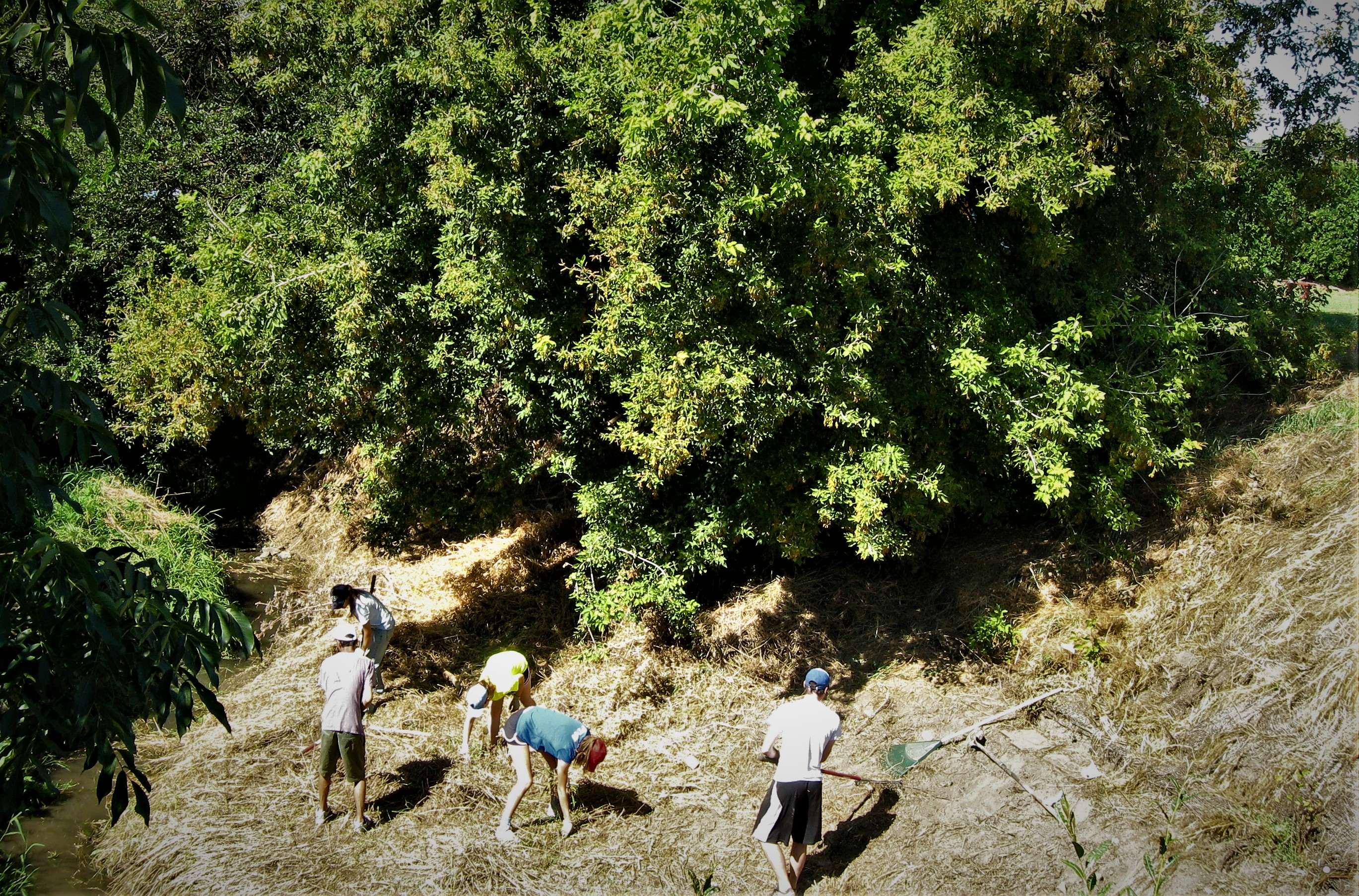 Whitman College Volunteers
Advantages and disadvantages of implementing riparian restoration projects with volunteers.
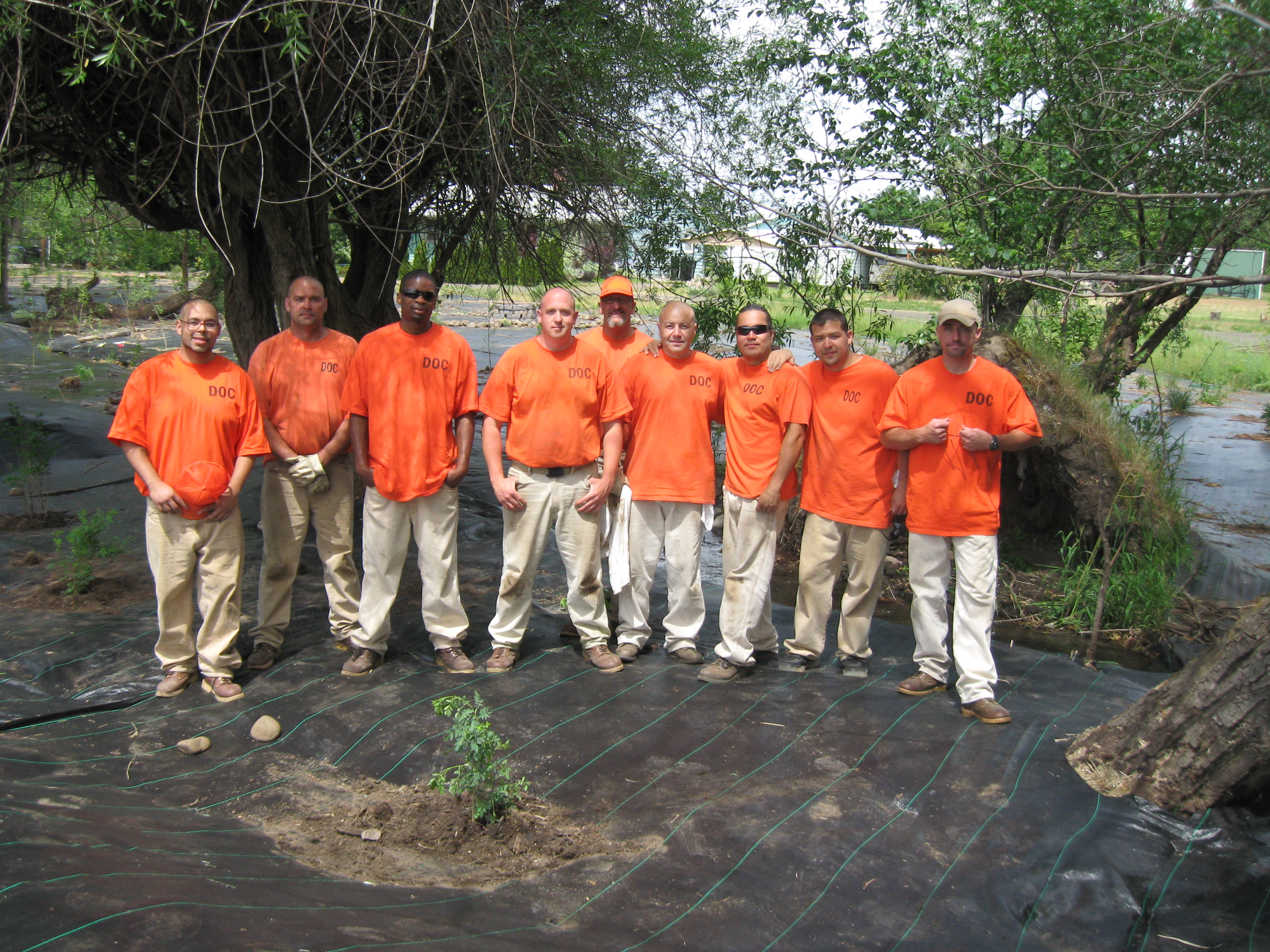 WADOC
Crew
Advantages and disadvantages of implementing riparian restoration projects with WA Department of Corrections Crews
Companion Projects Garrison Creek
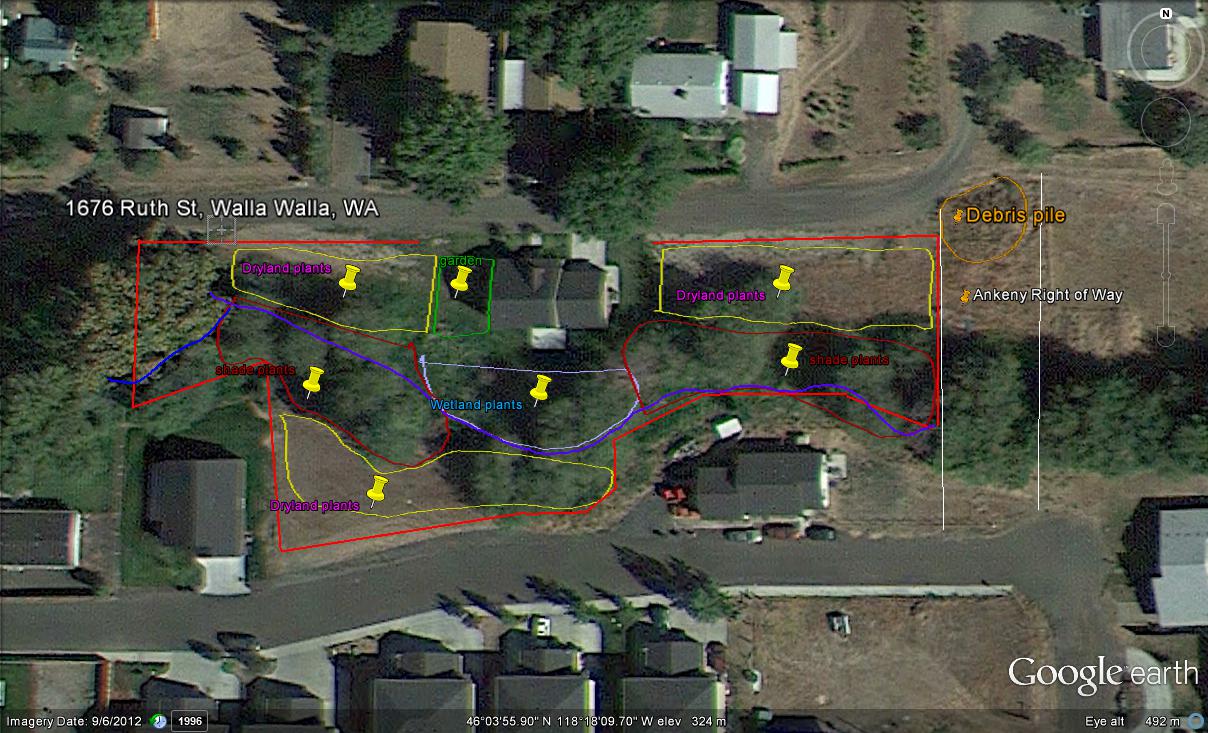 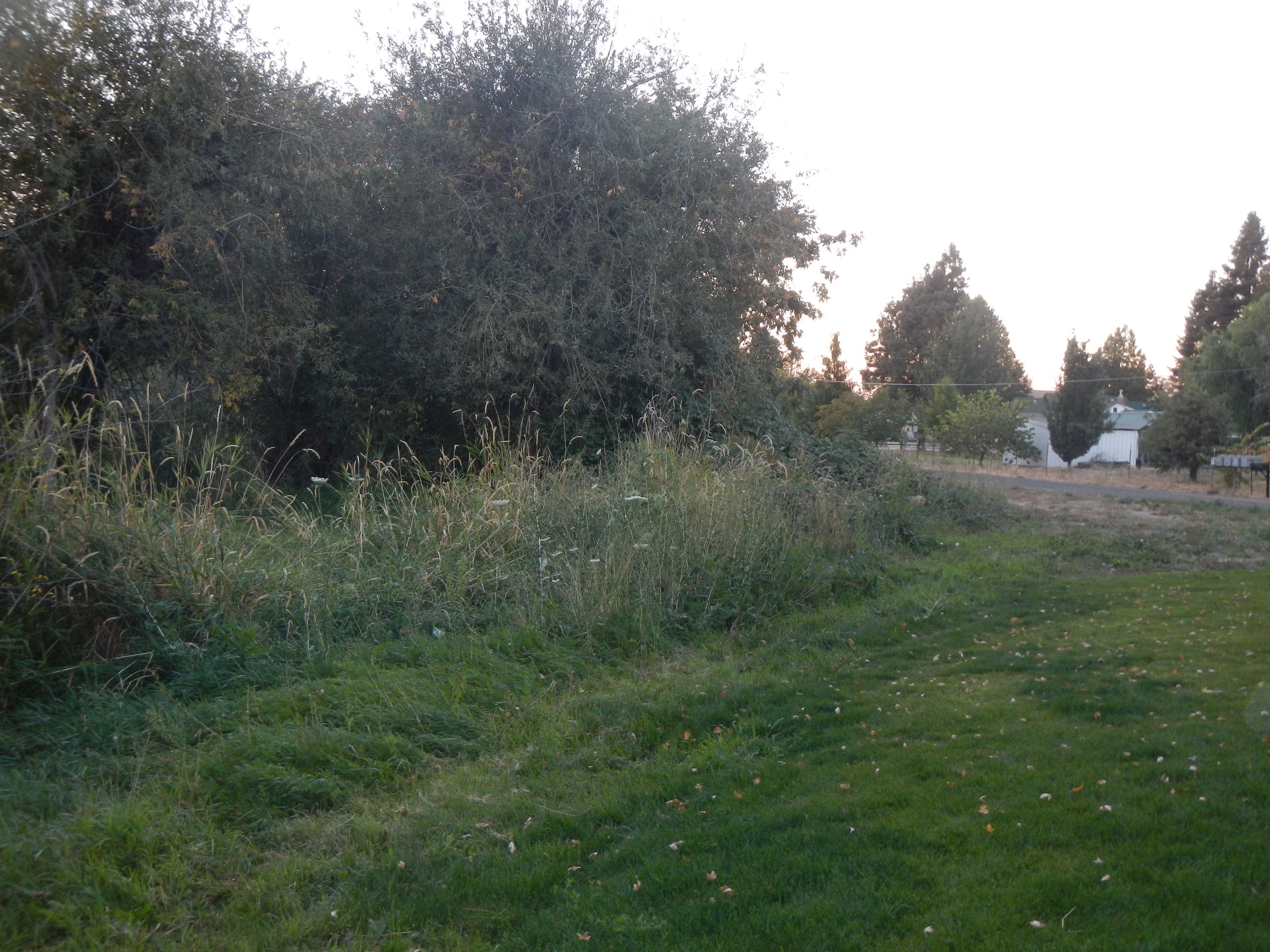 Garrison A
Area 1 Before
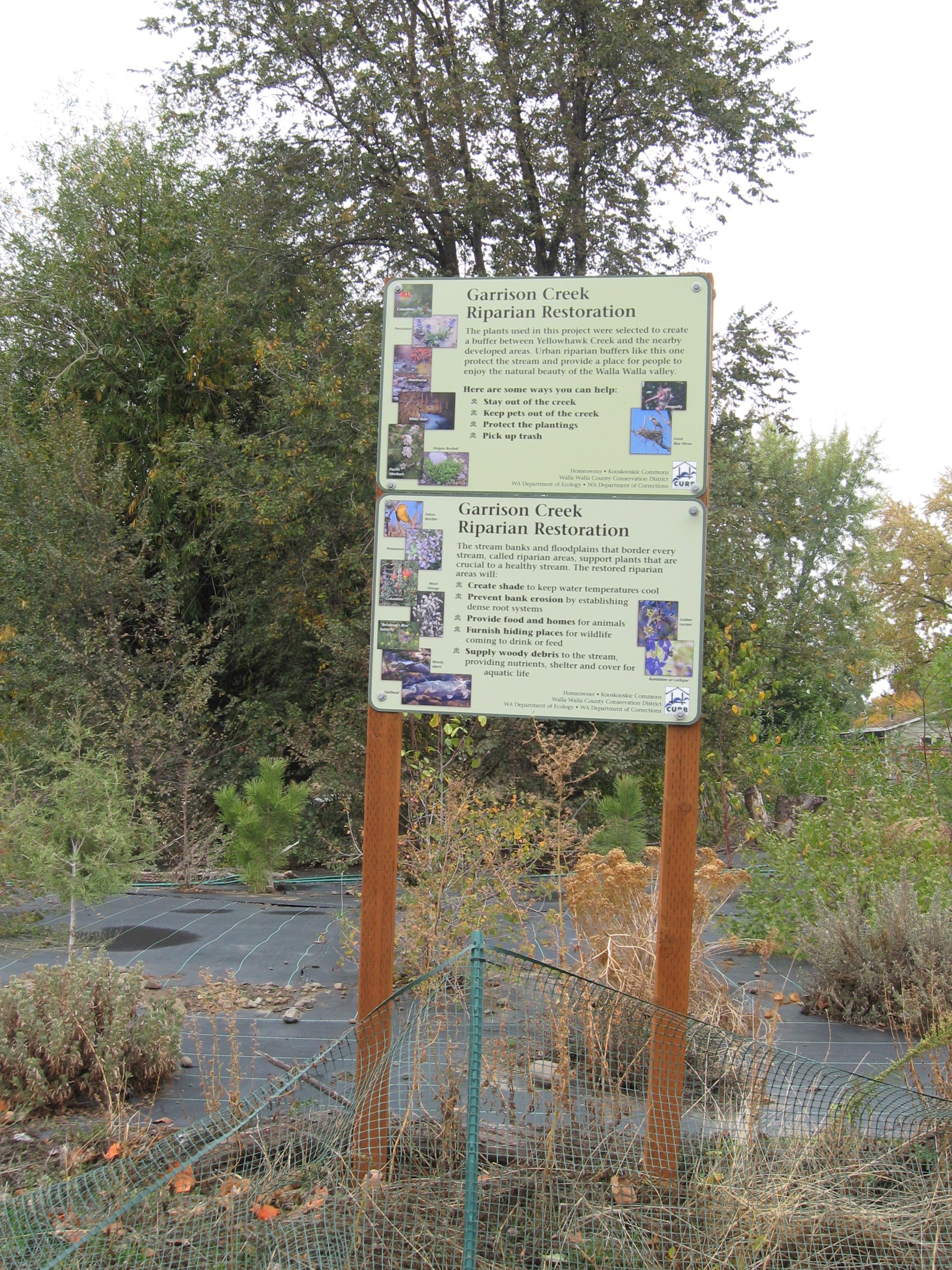 Garrison A
Area 1 After
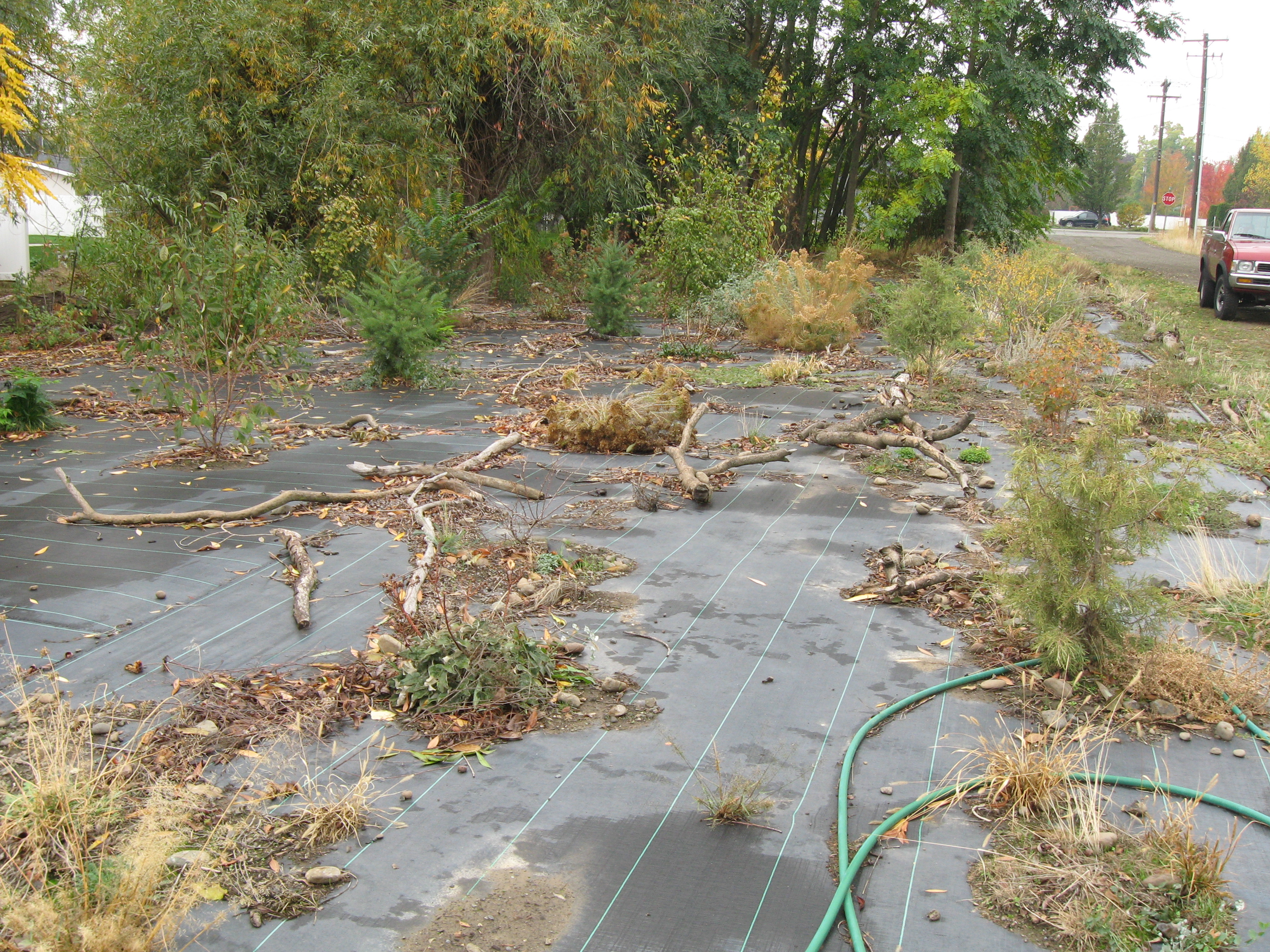 Area 1 After
Garrison A
Area 1 After
Area 1 after planting
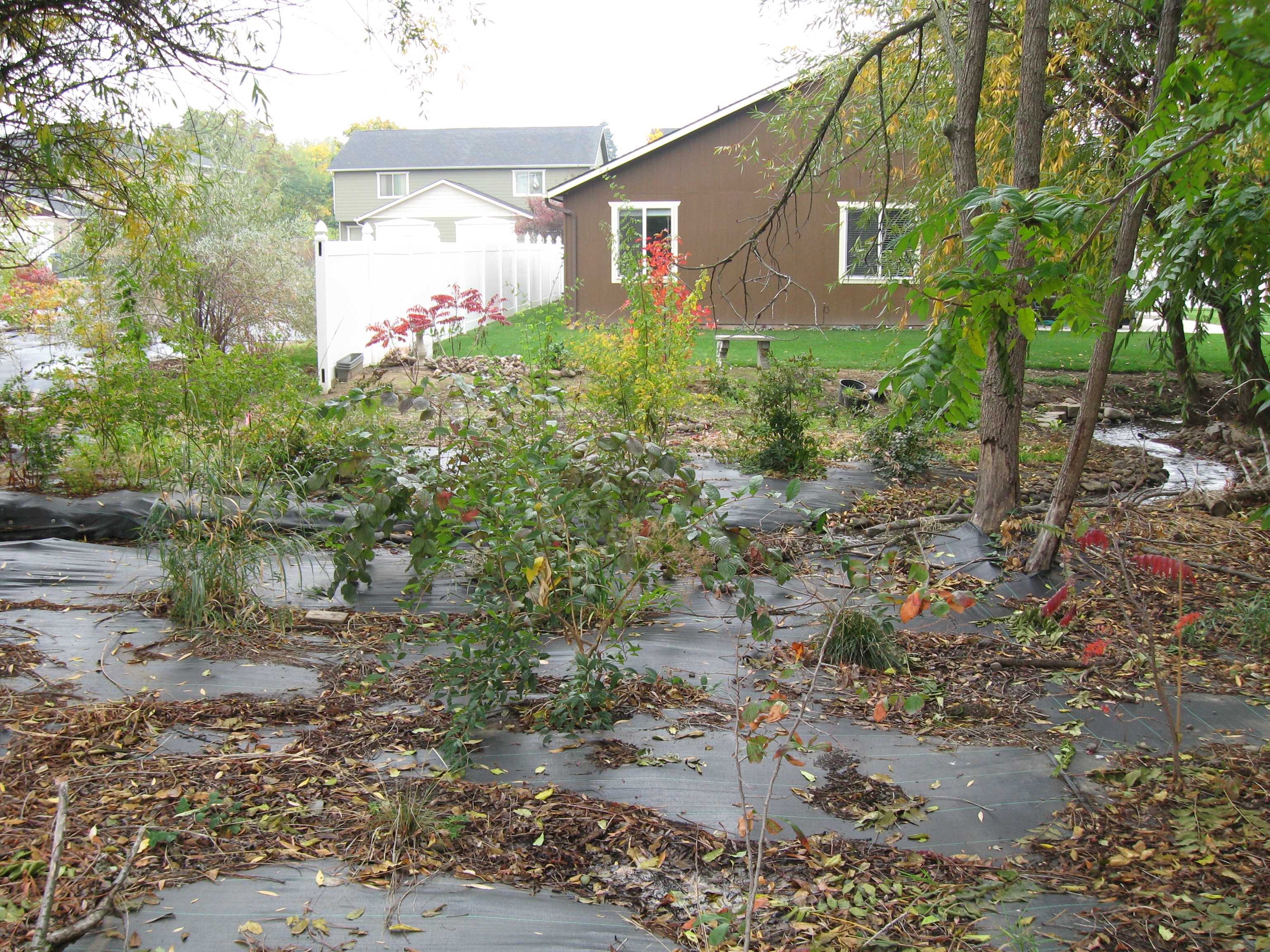 Area 1 After
Garrison A
Area 2 Before
Garrison Creek Area 2 Before
Garrison A
Area 2 Planting
Site Prep Area 2
Garrison A
Area 2 Planting
Planting Garrison 1 area
Garrison A
Area 3 Planting
PlantingArea 2 and 3
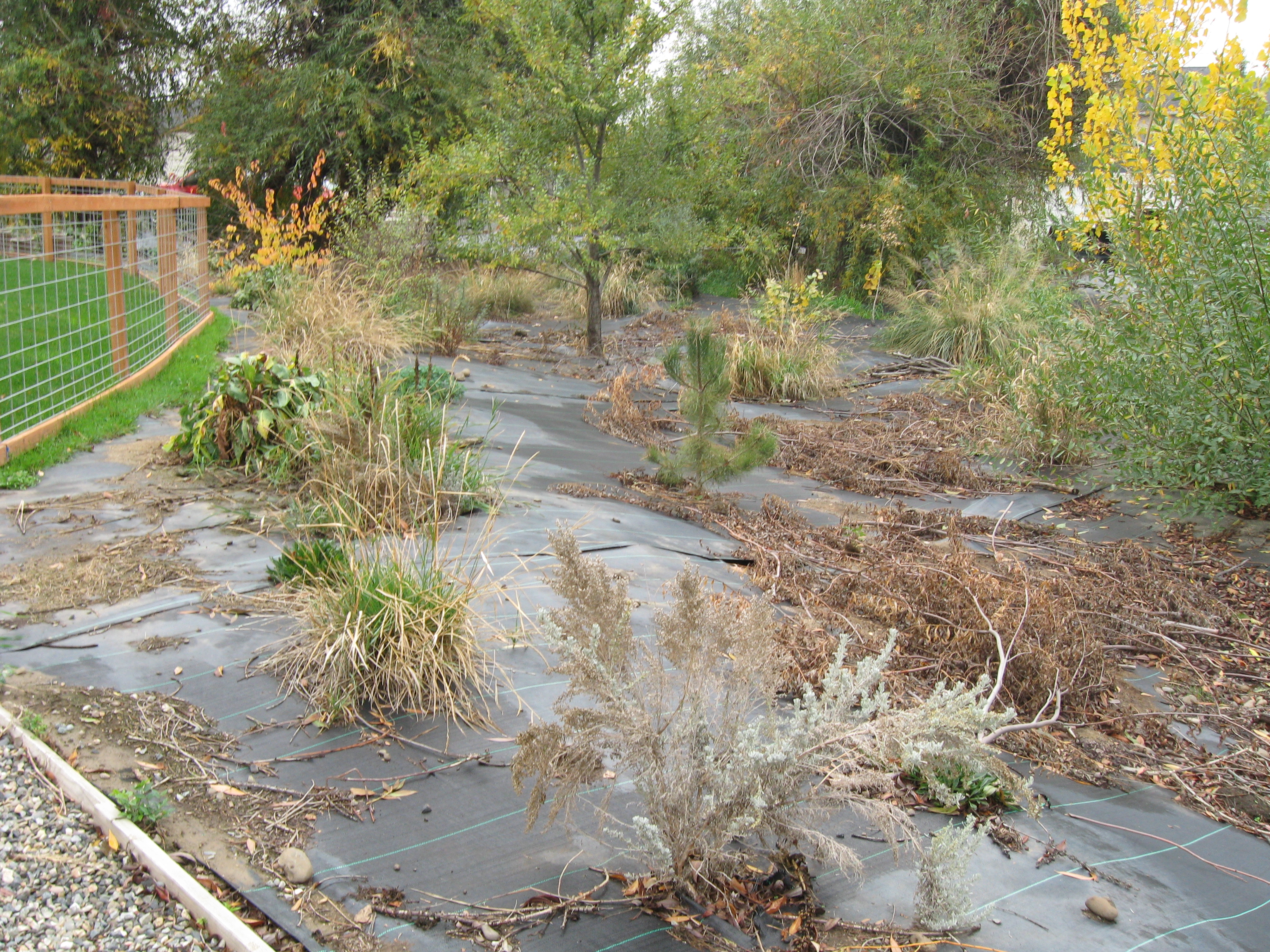 Area 2 After
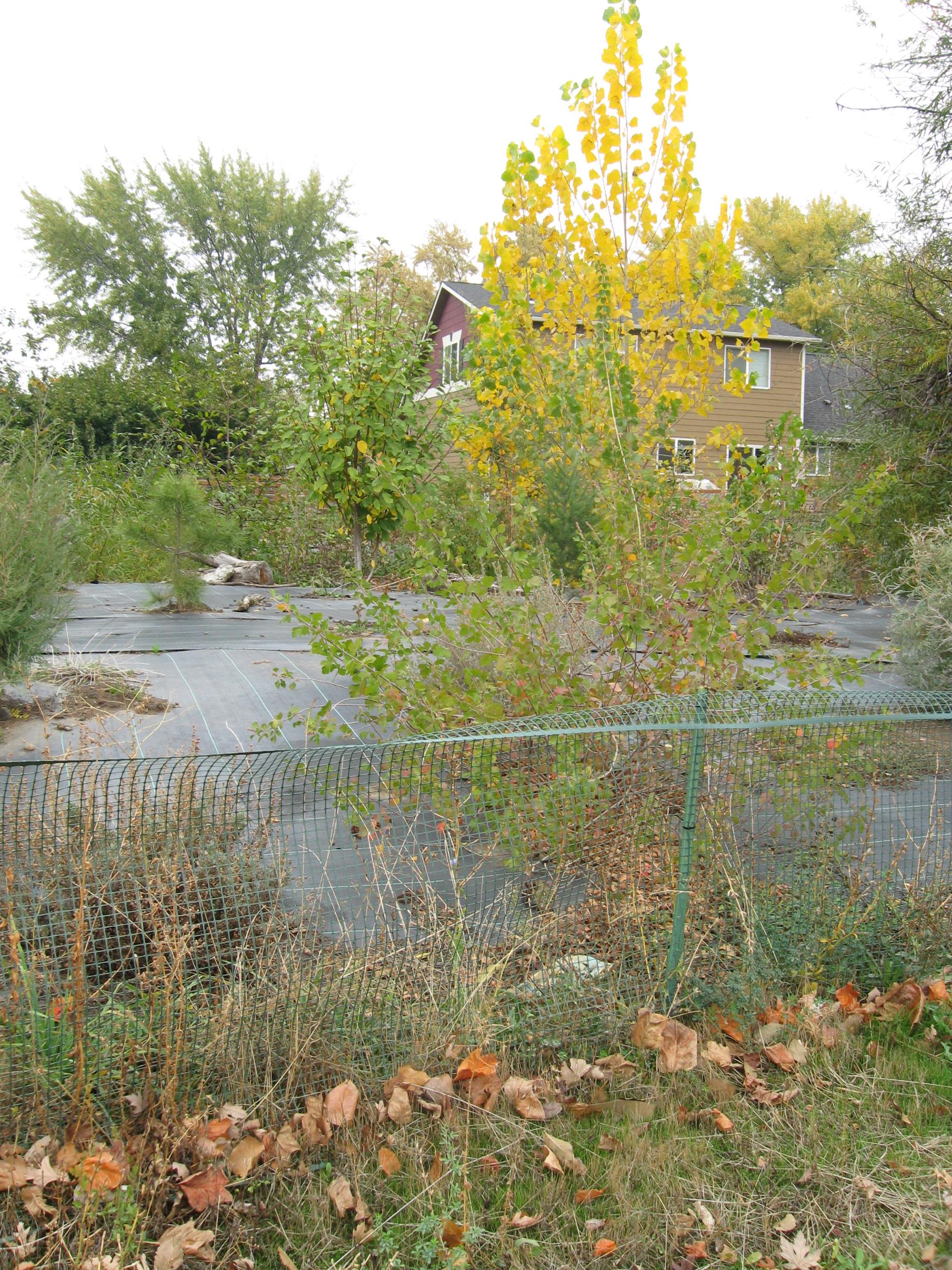 Area 2 After
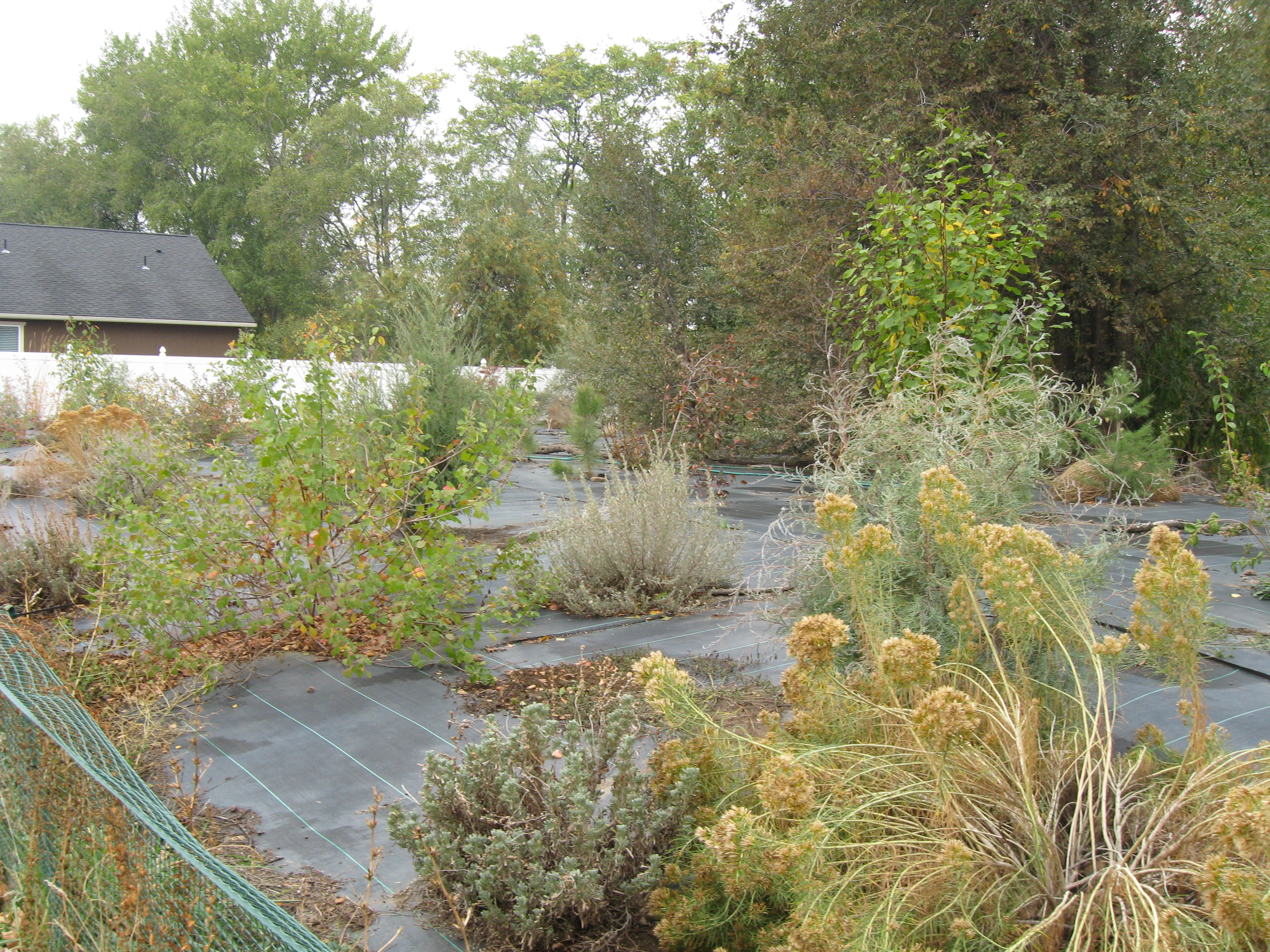 Area 2 After
Garrison A Area 3 Before
Garrison Creek  Area 3 Before
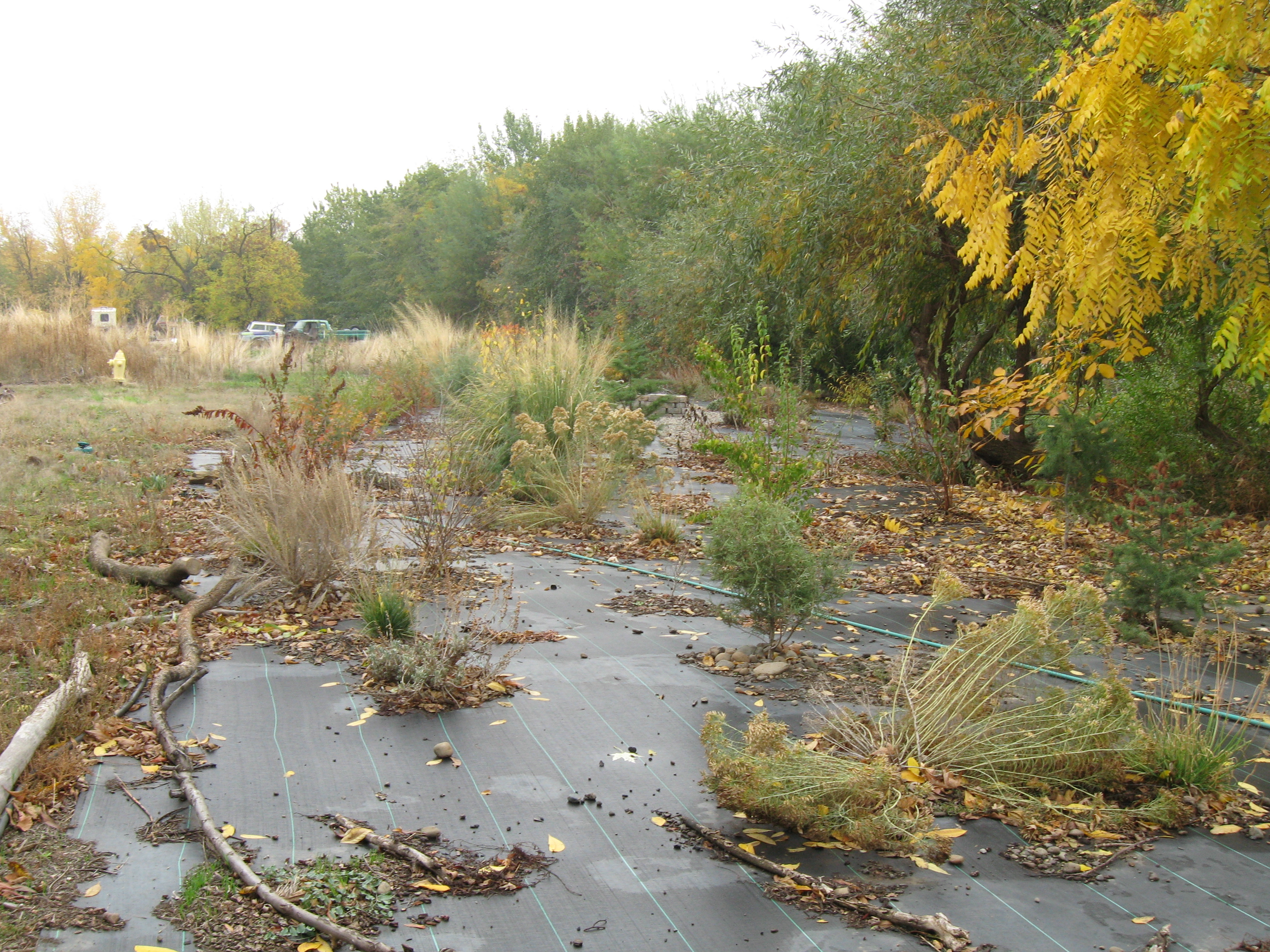 Garrison A
Area 3 After
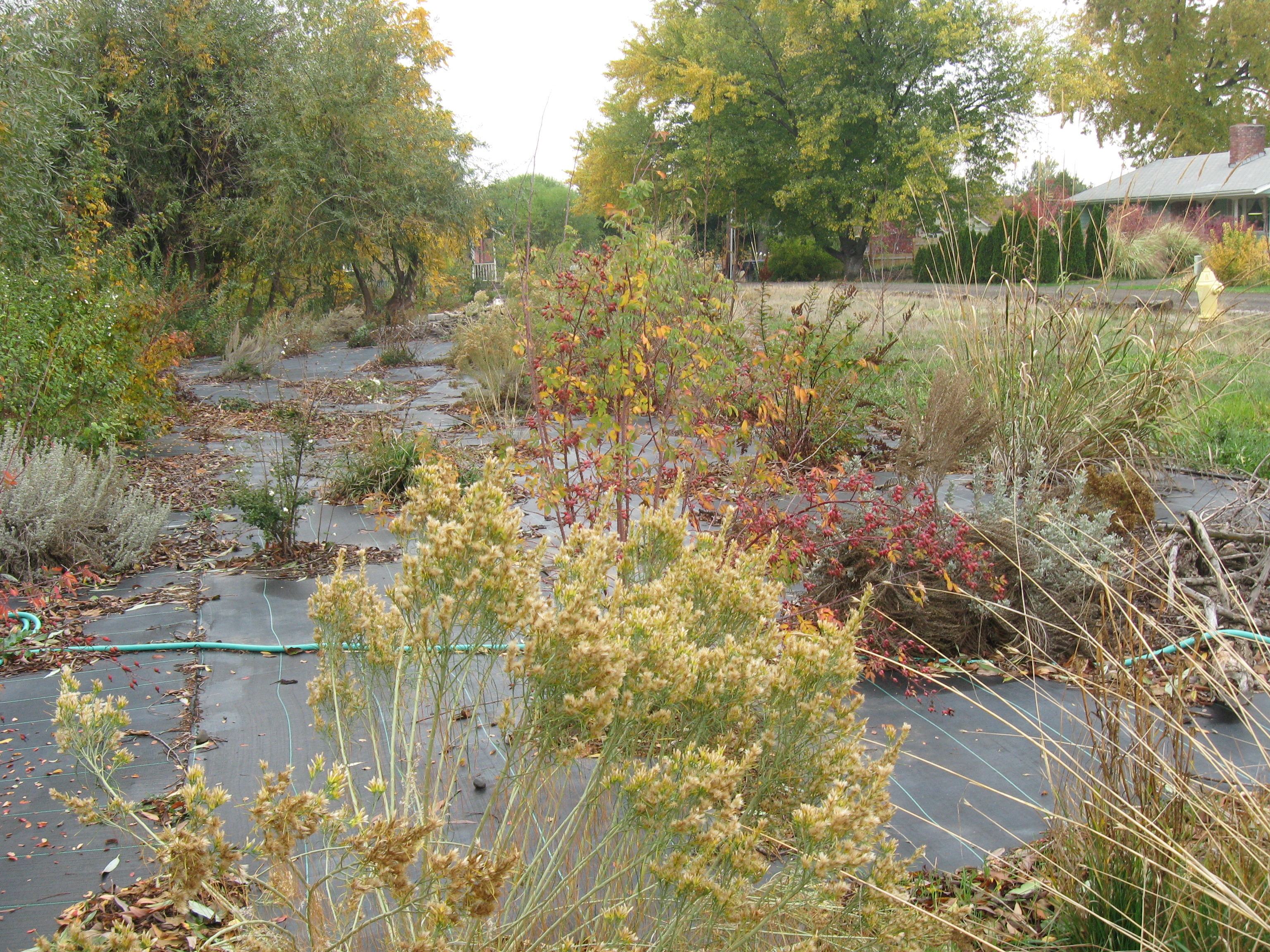 Garrison Area 3 After
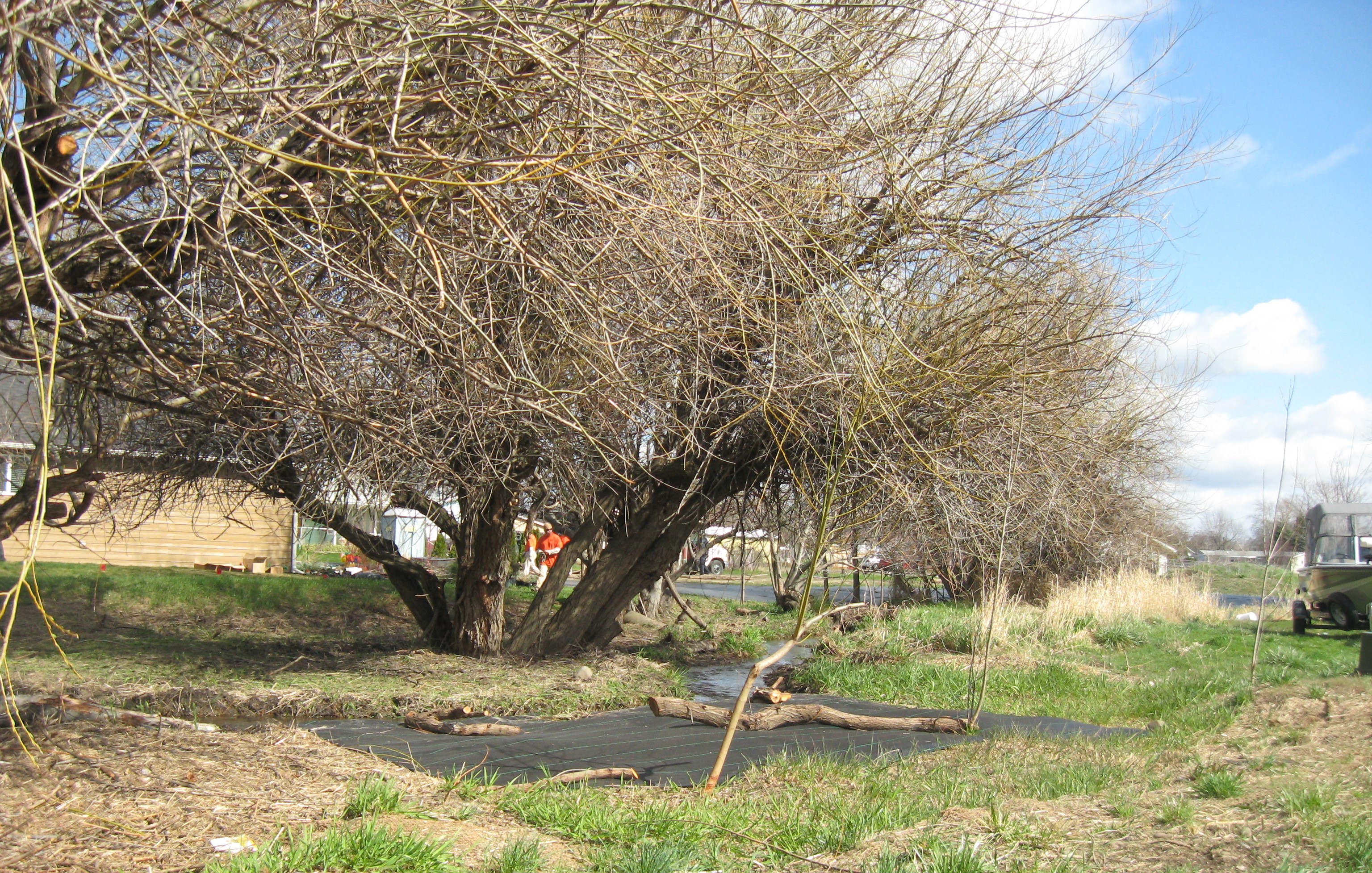 Garrison B Before
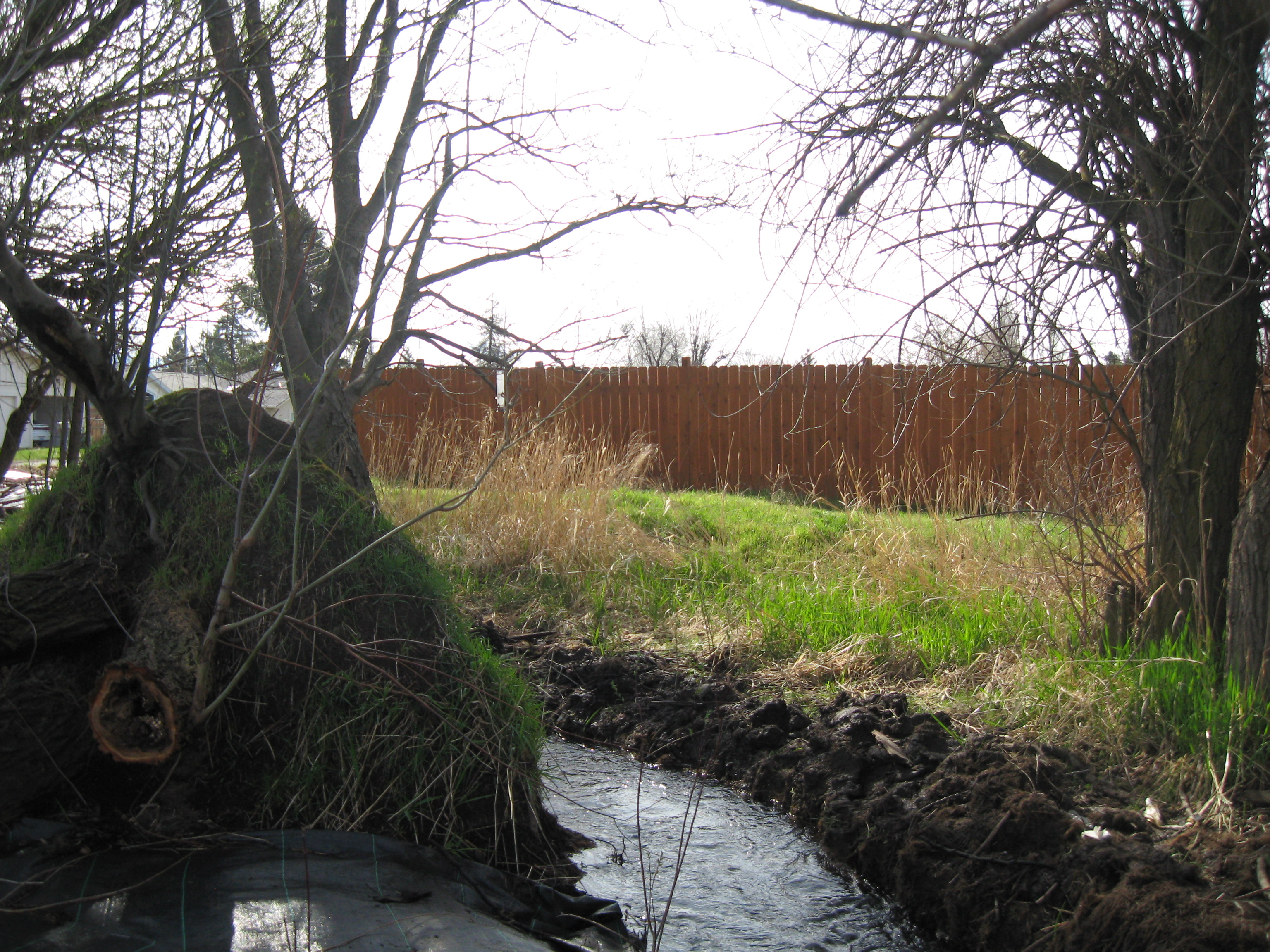 Garrison B Before
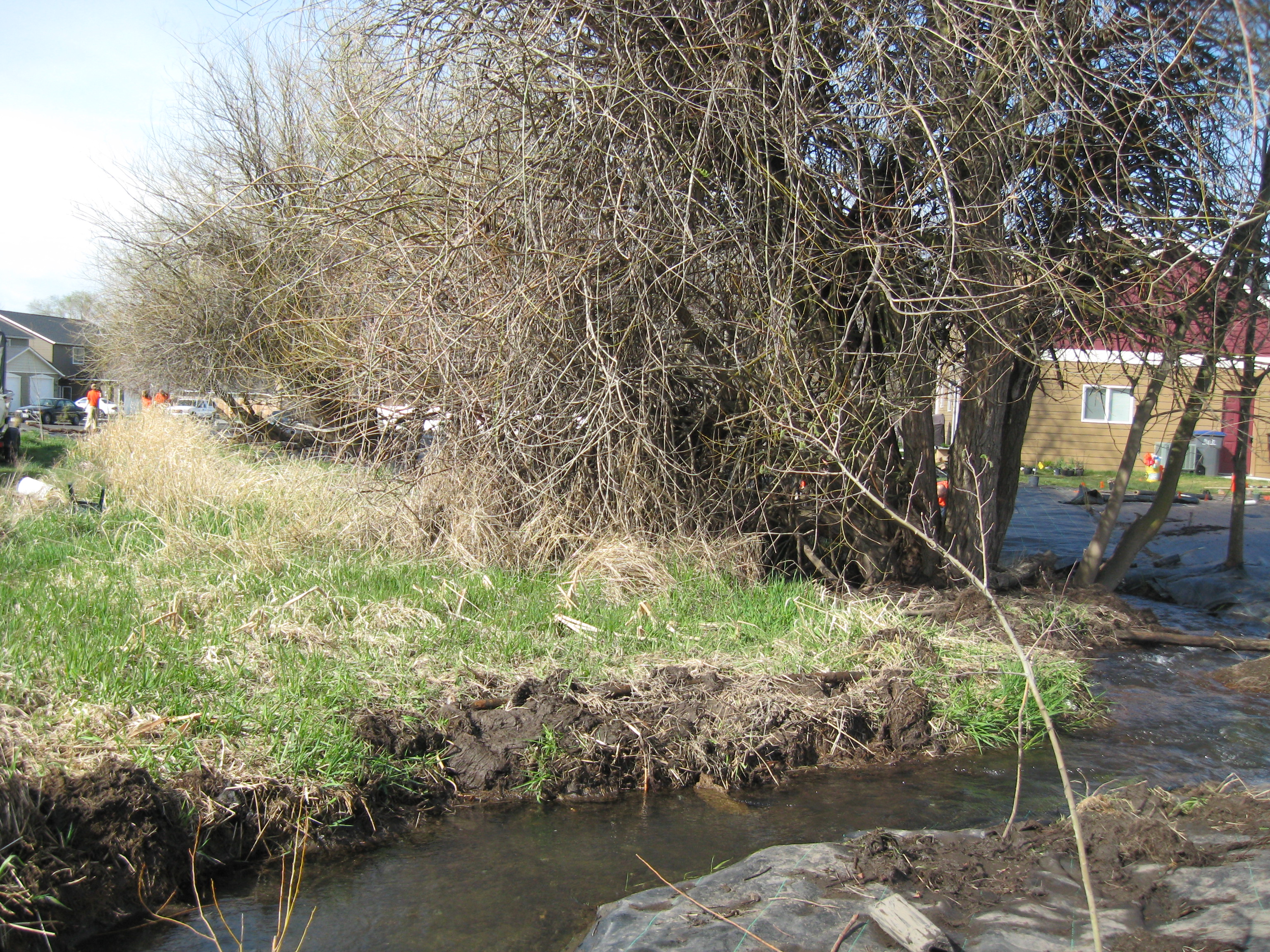 Garrison B Before
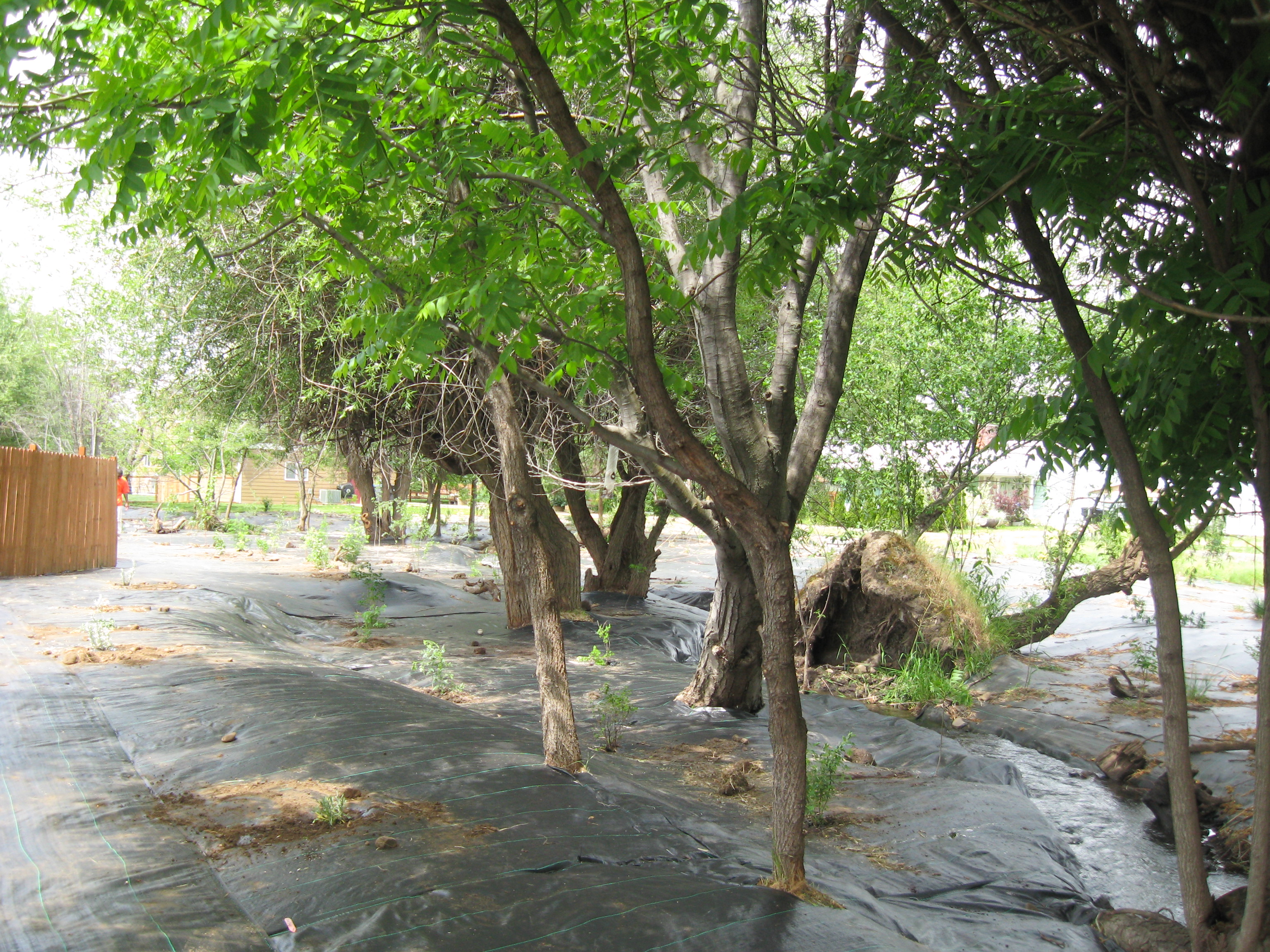 Garrison B 
After Planting
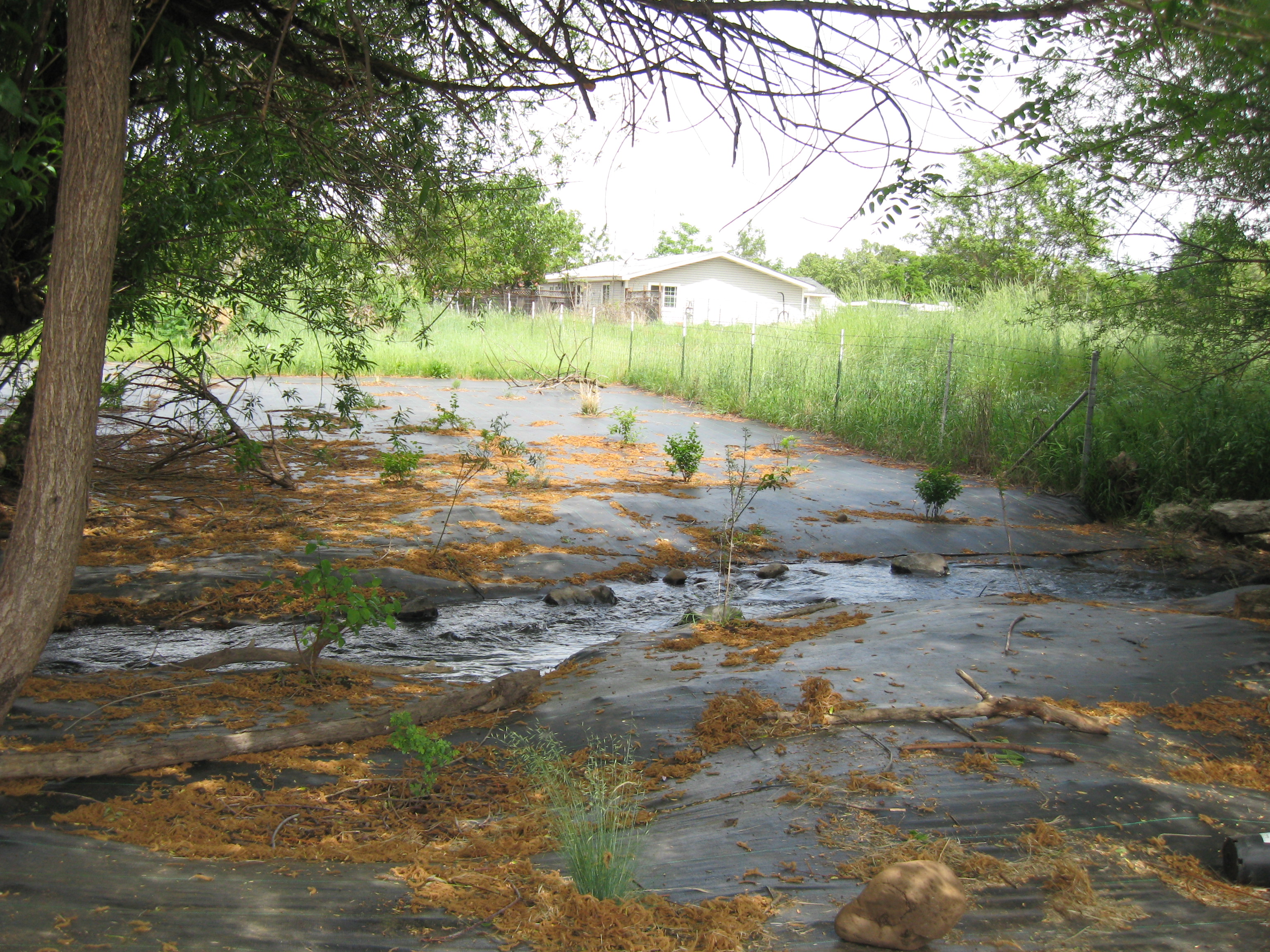 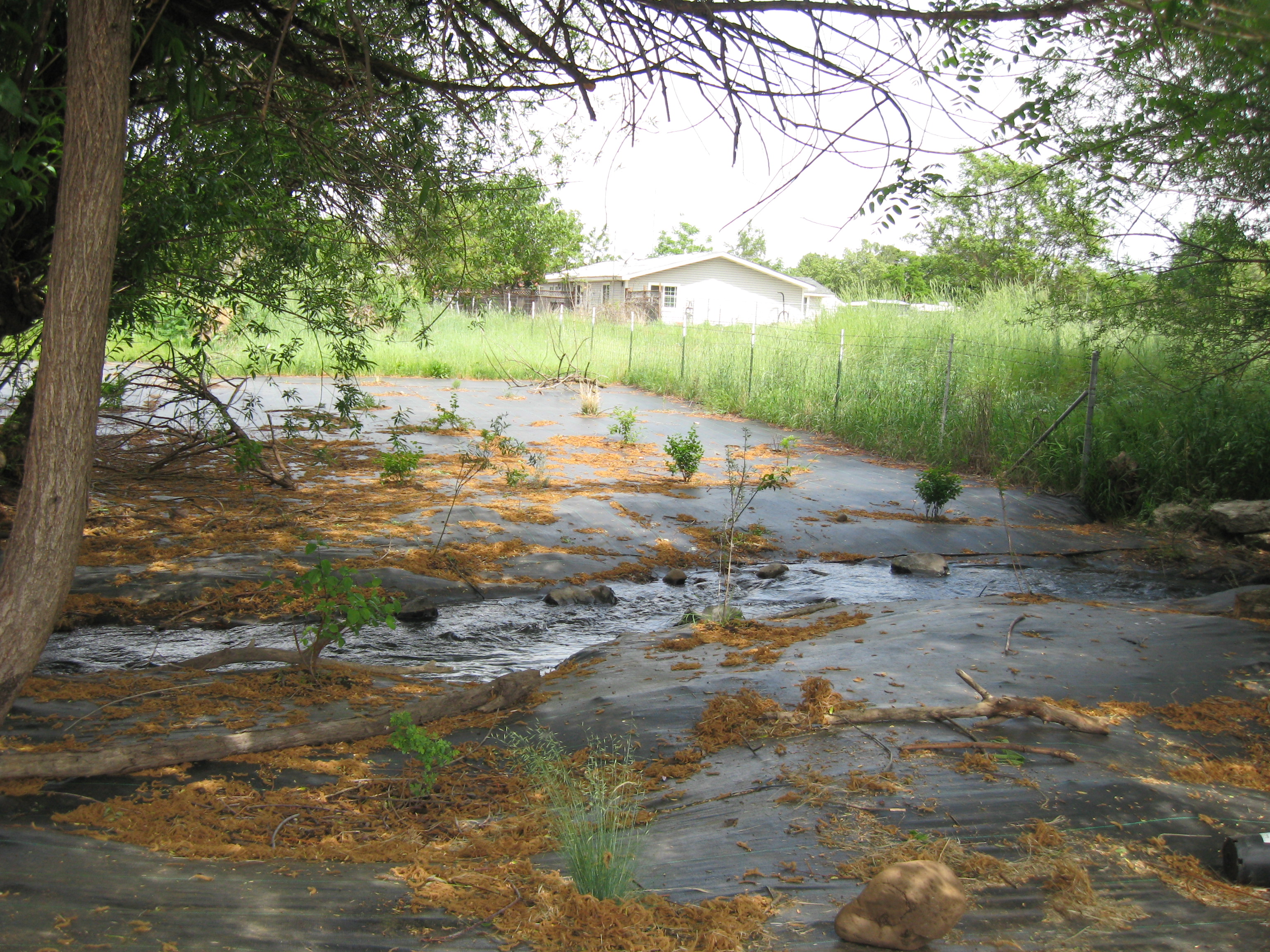 Garrison B After
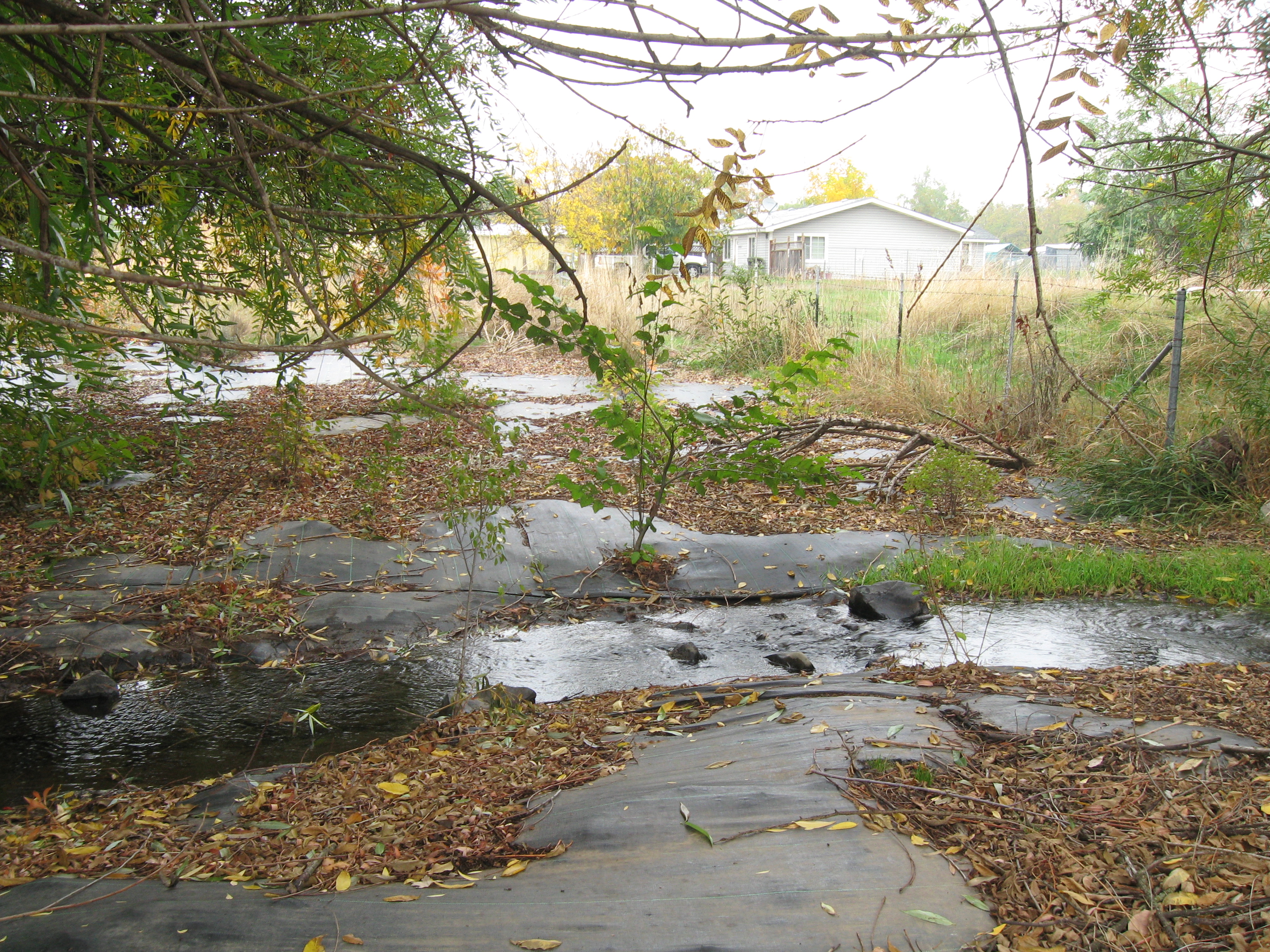 Garrison B After
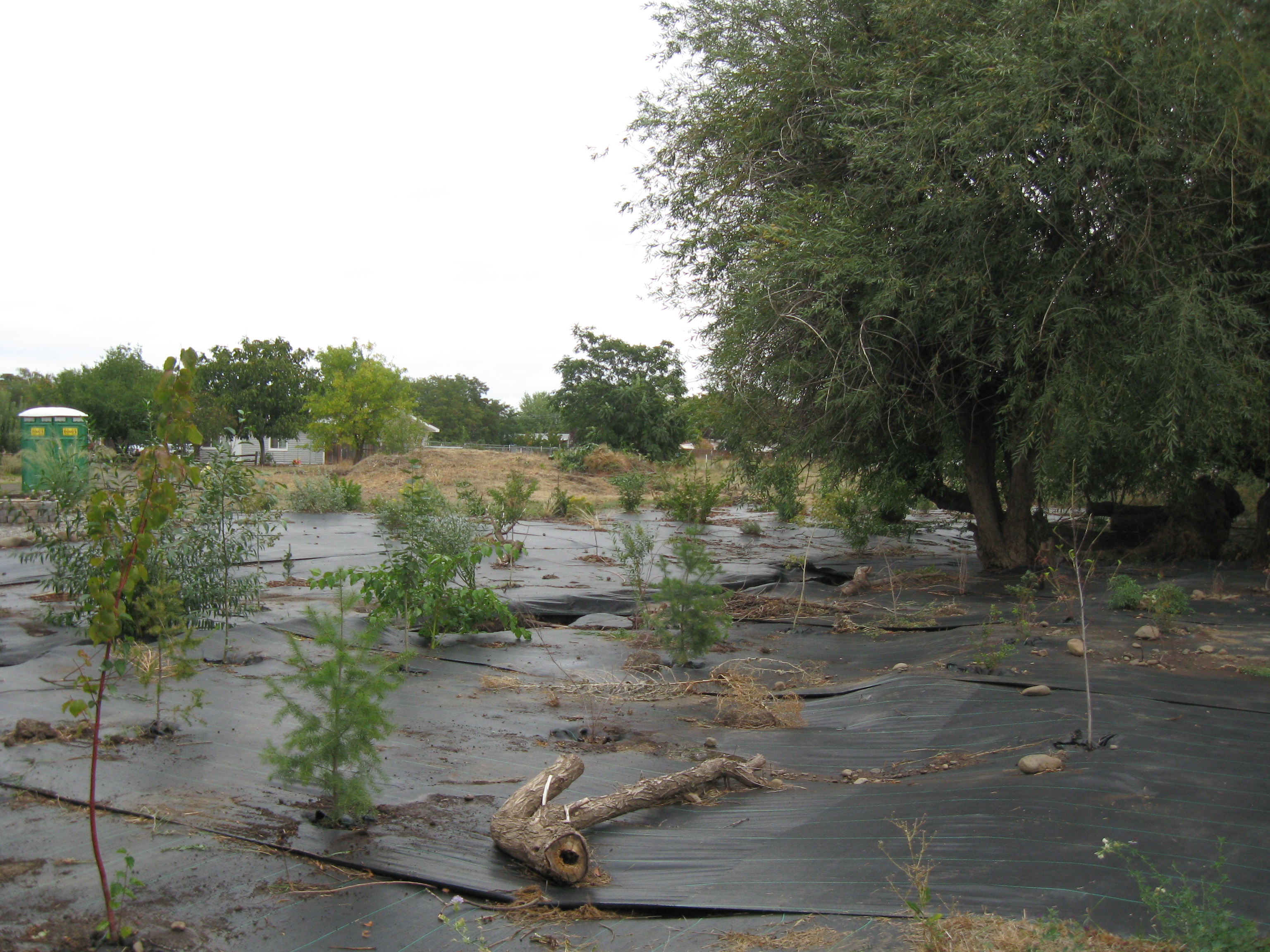 Garrison  West A and B After
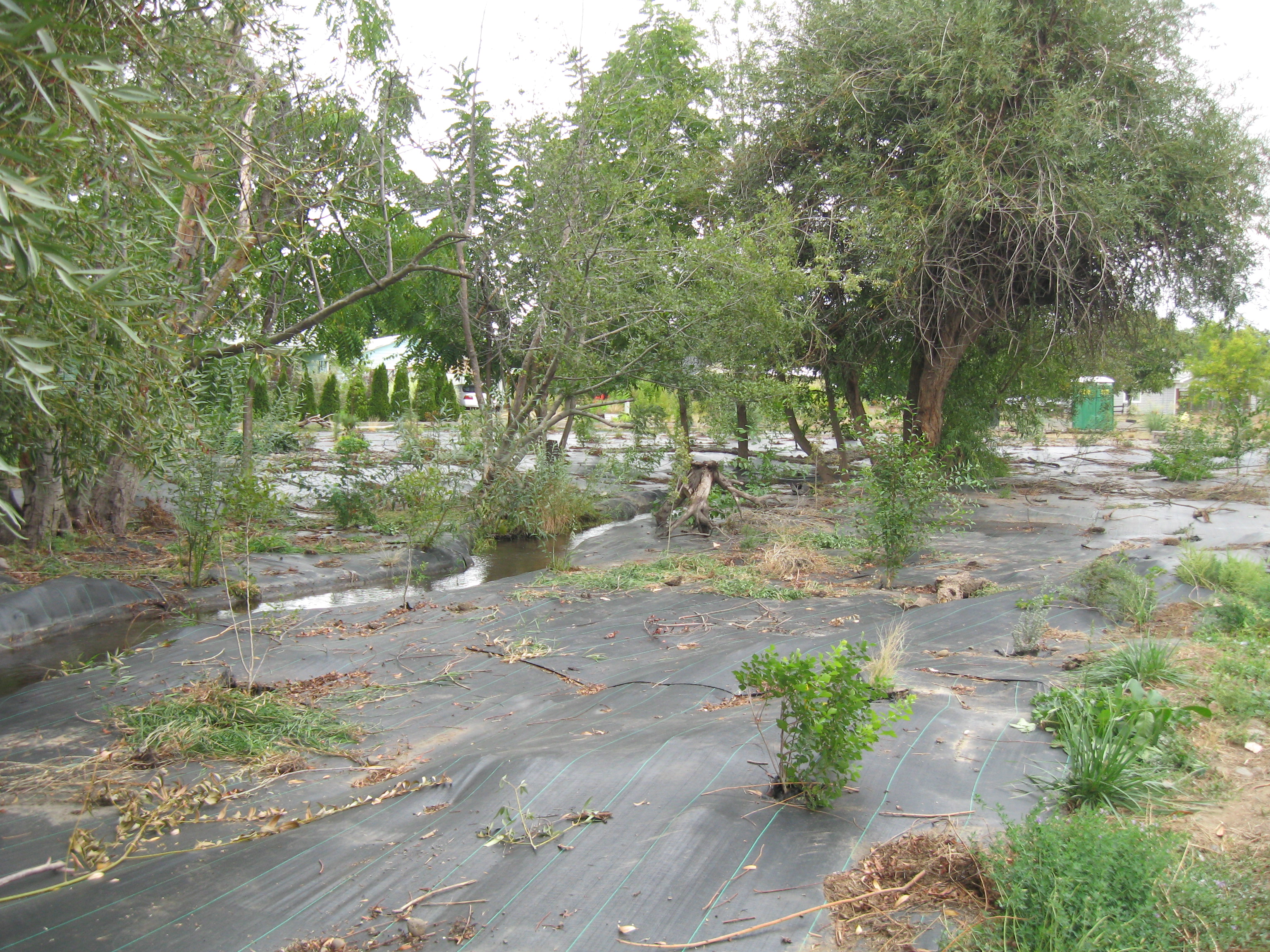 Garrison B After
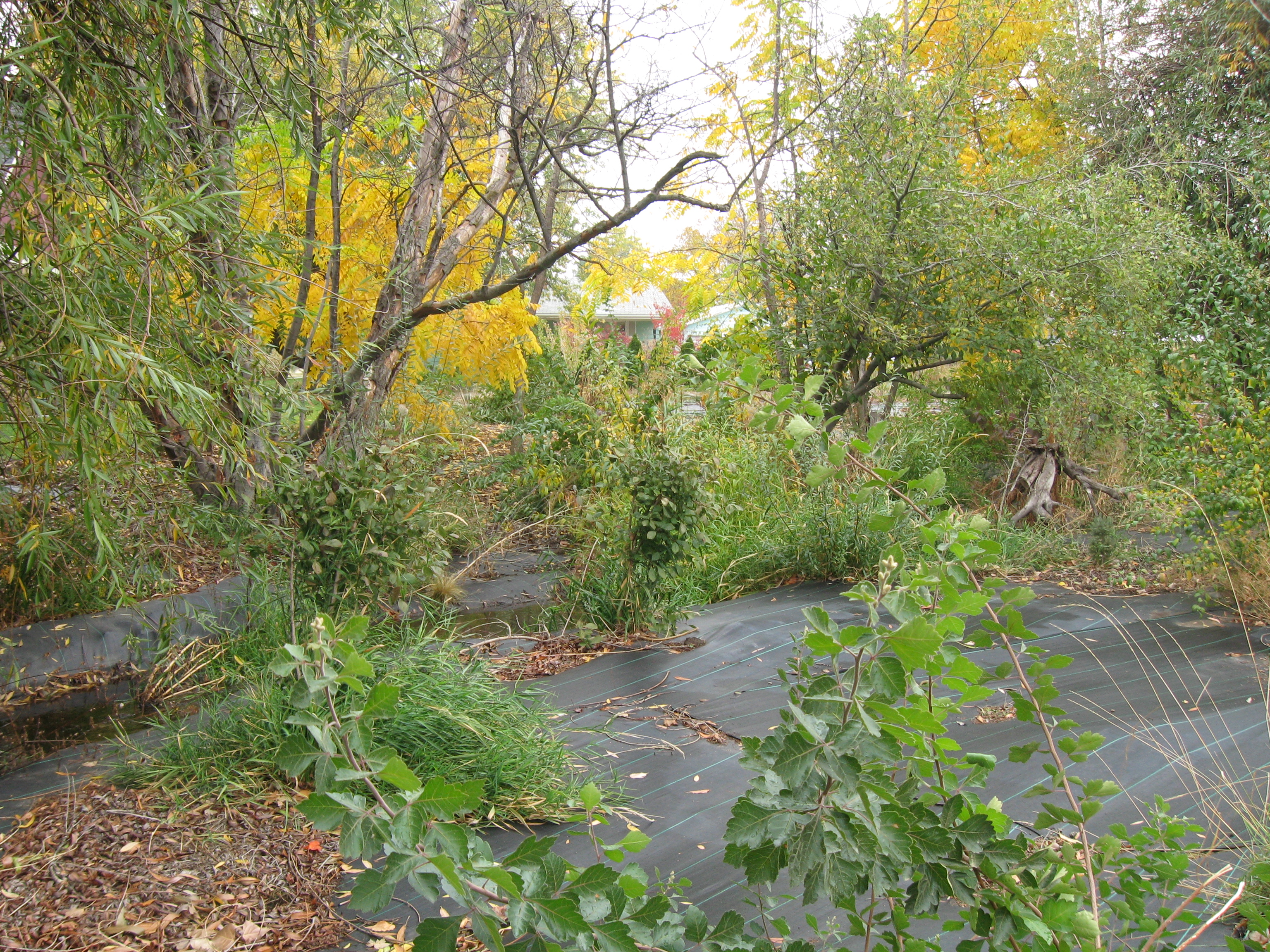 Garrison B After
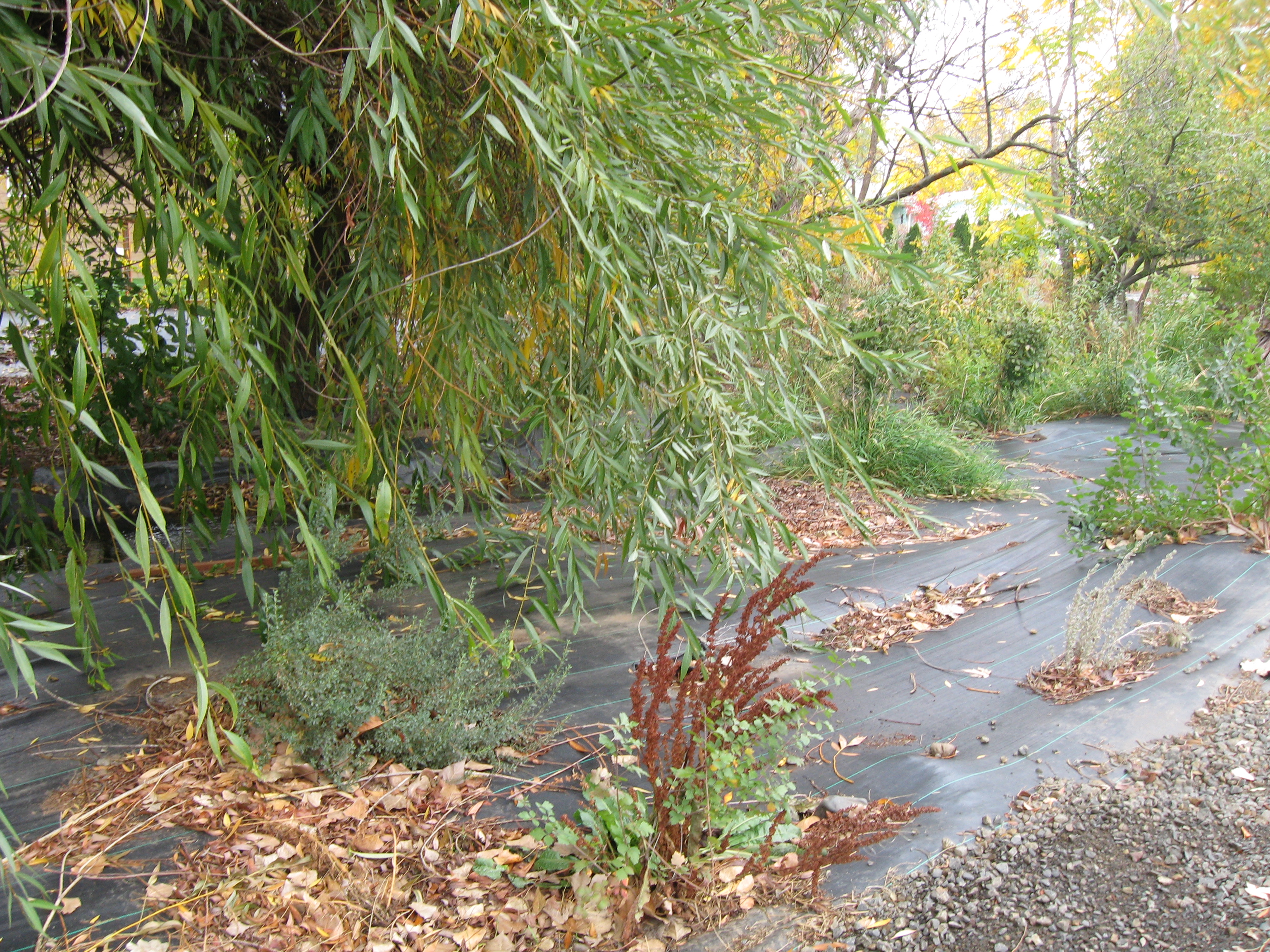 Garrison B After
Garrison Creek Companion Project
Problems with monitoring and maintenance of urban riparian buffers when properties change ownership or supervision.